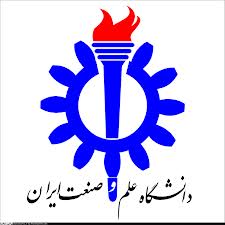 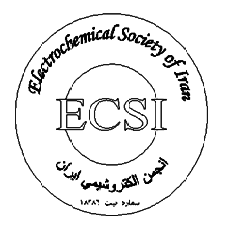 10th Annual Electrochemistry Seminar of Iran
Author’s Guide for Preparation of Manuscripts (Paper Title 1 or 2 Lines in Times New Roman 30 pt. Bold) 
S.Rowshanzamir1, S.M. Sharifi2 and M.H.Eikani3 (Times New Roman 25 pt. Bold)
Chemical Engineering Department,Green research centerIran university of science and technology, Tehran, Iran (Arial 25 pt. italic) Corresponding Author E-mail: Rowshanzamir@iust.ac.ir